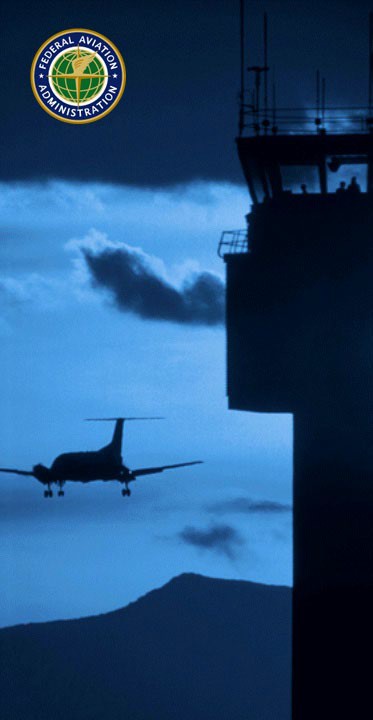 Airport and Airway Trust Fund (AATF)
Federal Aviation Administration
Fact Sheet
Updated: February 2025
AATF History
Created by the Airport and Airway Development and Revenue Act of 1970 to finance aviation programs:
Revenues are derived from aviation-related excise taxes on passengers, cargo, and fuel
The aviation excise taxes are augmented with contributions from the General Fund
Provides funding for capital improvements to the U.S. airport and airways system
In FY 2023 Trust Fund contributions were 87% of the FAA budget and 94% in FY 2024.
During the COVID-19 pandemic and the commitment to help respond to the downturn in air traffic activity that followed, FAA received a greater amount of funding from the General Fund than before 2020. For example, the Trust Fund taxes and fees provided FAA with 86.9% of its funding in FY 2018 and 93.8% of the agency’s funding in FY 2019.
Since 2022, the General Fund contributions have been augmented by investments made by the Infrastructure Investment & Jobs Act.
Airport and Airway Trust Fund Overview
Federal Aviation Administration
2
AATF Funds these accounts
FAA accounts:
Grants-in-Aid for Airports (augmented with funding from the General Fund)
Facilities and Equipment
Research, Engineering, and Development
Operations (partly supported by the AATF with the rest of budgetary resources coming from the General Fund)

Department of Transportation accounts:
Essential Air Services (EAS) program
Grants-in-Aid for Airports has been supplemented by more than $400 million annually from the General Fund since FY18, with a $532M commitment in FY24. Additionally, because of the extraordinary need resulting from the COVID pandemic, a total of $20 billion in assistance to airports was provided in three coronavirus relief bills in FY 2020 and FY 2021.

Additionally, the Infrastructure Investment and Jobs Act invests $15 billion in airport infrastructure, $5 billion in airport terminals, and another $5 billion in air traffic facilities over 5 years.
Airport and Airway Trust Fund Overview
Federal Aviation Administration
3
Trust Fund Excise Taxes Structure
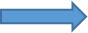 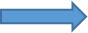 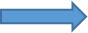 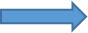 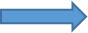 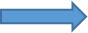 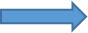 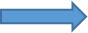 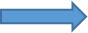 Airport and Airway Trust Fund Overview
Federal Aviation Administration
4
AATF FY 2024 Excise Tax Revenues
(in millions of dollars)
$398	$121
$707
$166
Transportation of persons
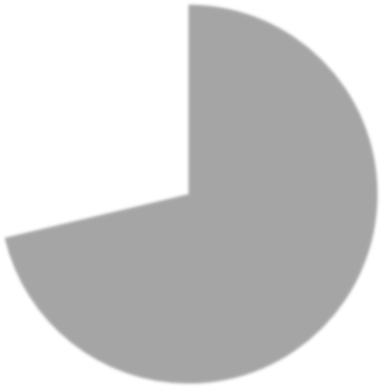 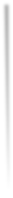 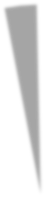 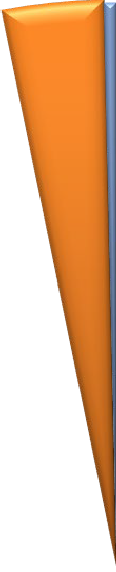 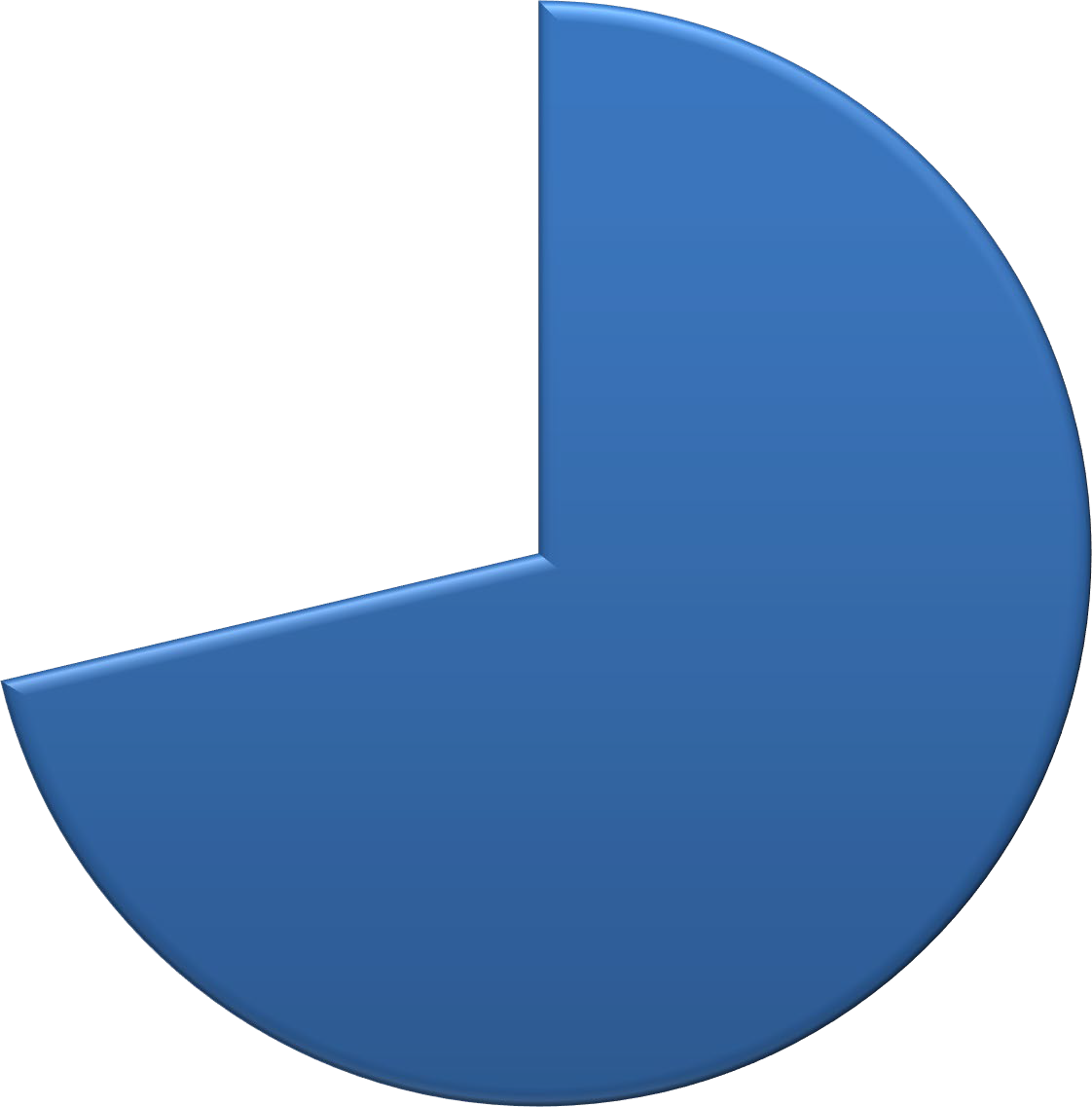 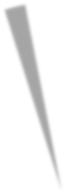 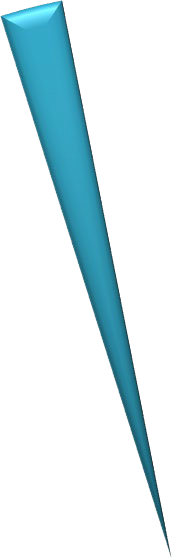 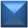 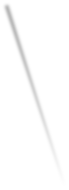 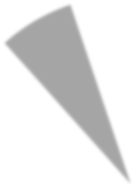 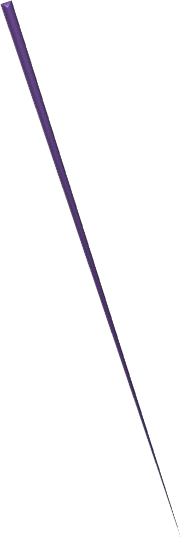 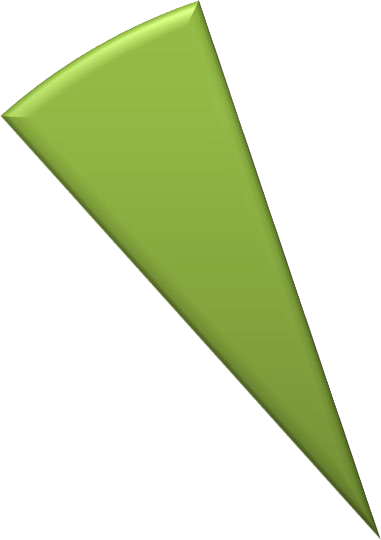 Use of International Air Facilities
Transportation of property
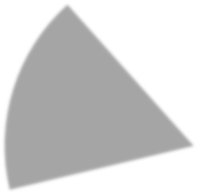 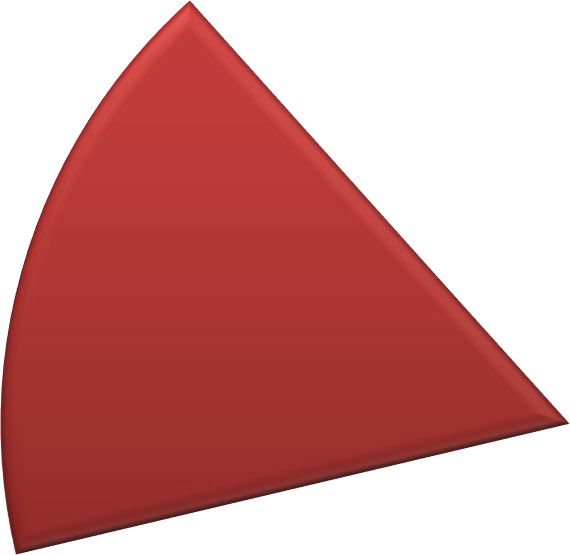 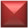 $4,956
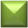 Aviation Gasoline

Aviation Fuel Other than Gas Non-commercial
Aviation Fuel Commercial
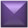 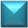 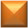 $11,944

Total excise tax revenue $18,292M*
*In FY24, there were refunds from the trust fund of $162.9M for aviation fuel taxes and $3.8M for aviation taxes other than gasoline.
Airport and Airway Trust Fund Overview
Federal Aviation Administration
5
FAA Accounts & AATF Funding
(in thousands of dollars)
Airport and Airway Trust Fund Overview
Federal Aviation Administration
6
General Fund/Trust Fund Share
(in thousands of dollars)
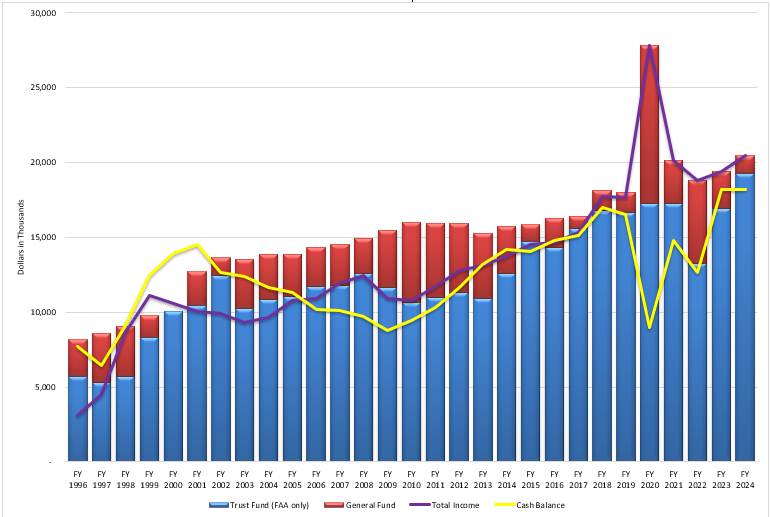 Airport and Airway Trust Fund Overview
Federal Aviation Administration
7
AATF Tax Revenue Trends
AATF Tax Revenues FY 2002 – 2024 (millions)
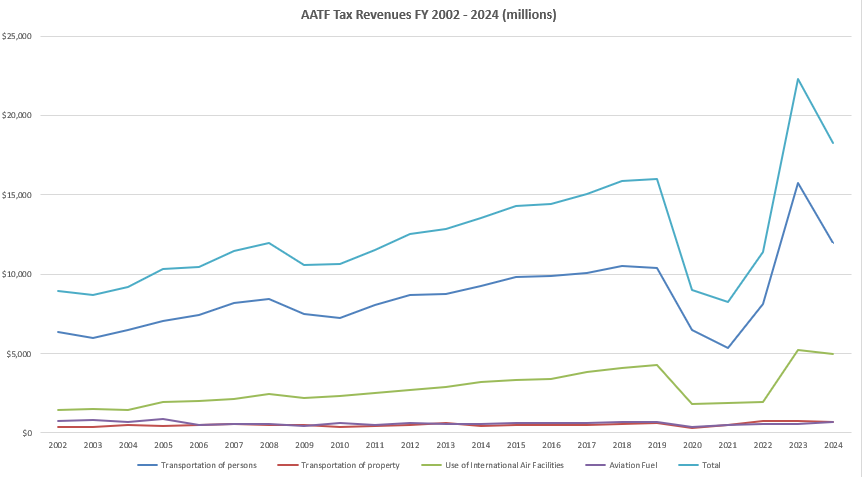 Airport and Airway Trust Fund Overview
Federal Aviation Administration
8
Infrastructure Investment & Jobs Act (P.L. 117-58)
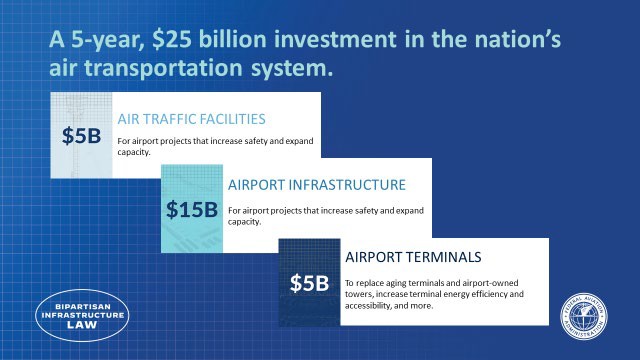 Airport and Airway Trust Fund Overview
Federal Aviation Administration
9